2019 AHA/ACC/HRS Focused Update of the 2014 AHA/ACC/HRS Guideline for the Management of Patients With Atrial Fibrillation
Developed in Collaboration With the Society of Thoracic Surgeons


© American College of Cardiology Foundation and American Heart Association
Citation
This slide set is adapted from the 2019 AHA/ACC/HRS Focused Update of the 2014 AHA/ACC/HRS Guideline for the Management of Patients with Atrial Fibrillation. Published on January 28, 2019, available at: Journal of the American College of Cardiology [(insert full link)] and Circulation [(insert full link)] 

The full-text guidelines are also available on the following Web sites: ACC (www.acc.org) and 
AHA (professional.heart.org)
Writing Committee


Craig T. January, MD, PhD, FACC, Chair
L. Samuel Wann, MD, FACC, FAHA, Vice Chair
‡ACC/AHA Task Force on Clinical Practice Guidelines Liaison. ║ACC/AHA Representative. †HRS Representative. §STS Representative. ¶ACC/AHA Task Force on Performance Measures Representative.
Table 1. Applying Class of Recommendation and Level of Evidence to Clinical Strategies, Interventions, Treatments, or Diagnostic Testing 
in Patient Care* 
(Updated August 2015)
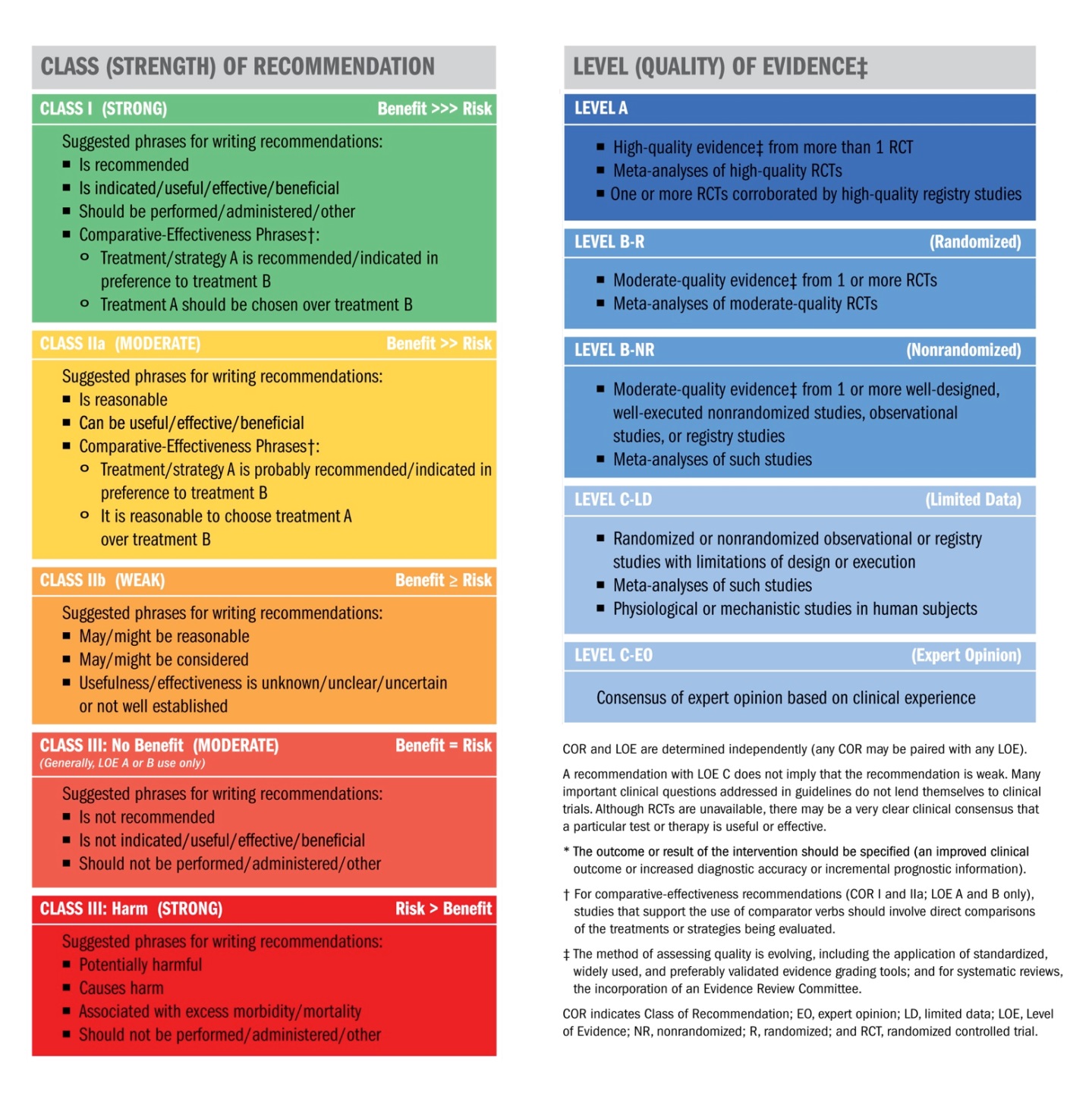 [Speaker Notes: MC note: Second formatting option]
2019 Focused Update on Atrial Fibrillation
Recommendations for Selecting an Anticoagulant Regimen—Balancing Risks and Benefits
Anticoagulation Regimen – Balancing Risks and Benefits
Anticoagulation Regimen – Balancing Risks and Benefits
Anticoagulation Regimen – Balancing Risks and Benefits
Anticoagulation Regimen – Balancing Risks and Benefits
Anticoagulation Regimen – Balancing Risks and Benefits
Anticoagulation Regimen – Balancing Risks and Benefits
Anticoagulation Regimen – Balancing Risks and Benefits
Anticoagulation Regimen – Balancing Risks and Benefits
Anticoagulation Regimen – Balancing Risks and Benefits
Anticoagulation Regimen – Balancing Risks and Benefits
Anticoagulation Regimen – Balancing Risks and Benefits
Anticoagulation Regimen – Balancing Risks and Benefits
Anticoagulation Regimen – Balancing Risks and Benefits
Anticoagulation Regimen – Balancing Risks and Benefits
Anticoagulation Regimen – Balancing Risks and Benefits
Anticoagulation Regimen – Balancing Risks and Benefits
Anticoagulation Regimen – Balancing Risks and Benefits
2019 Focused Update on Atrial Fibrillation
Interruption and Bridging Anticoagulation
Interruption and Bridging Anticoagulation
Interruption and Bridging Anticoagulation
2019 Focused Update on Atrial Fibrillation
Nonpharmacological Stroke Prevention
Percutaneous Approaches to Occlude the LAA
Cardiac Surgery – LAA Occlusion/Excision
2019 Focused Update on Atrial Fibrillation
Rhythm Control
Prevention of Thromboembolism
Prevention of Thromboembolism
Prevention of Thromboembolism
2019 Focused Update on Atrial Fibrillation
AF Catheter Ablation to Maintain Sinus Rhythm
Catheter Ablation in HF
2019 Focused Update on Atrial Fibrillation
Specific Patient Groups and AF
AF Complicating ACS
[Speaker Notes: SR indicates systematic review.]
AF Complicating ACS
[Speaker Notes: SR indicates systematic review.]
AF Complicating ACS
[Speaker Notes: SR indicates systematic review.]
AF Complicating ACS
[Speaker Notes: SR indicates systematic review.]
AF Complicating ACS
[Speaker Notes: SR indicates systematic review.]
Device Detection of AF and Atrial Flutter (New)
[Speaker Notes: SR indicates systematic review.]
Weight Loss (New)
[Speaker Notes: SR indicates systematic review.]